DEUTSCH
8.
Klasse
THEMA DER STUNDE:

„Bücher kann man lesen“
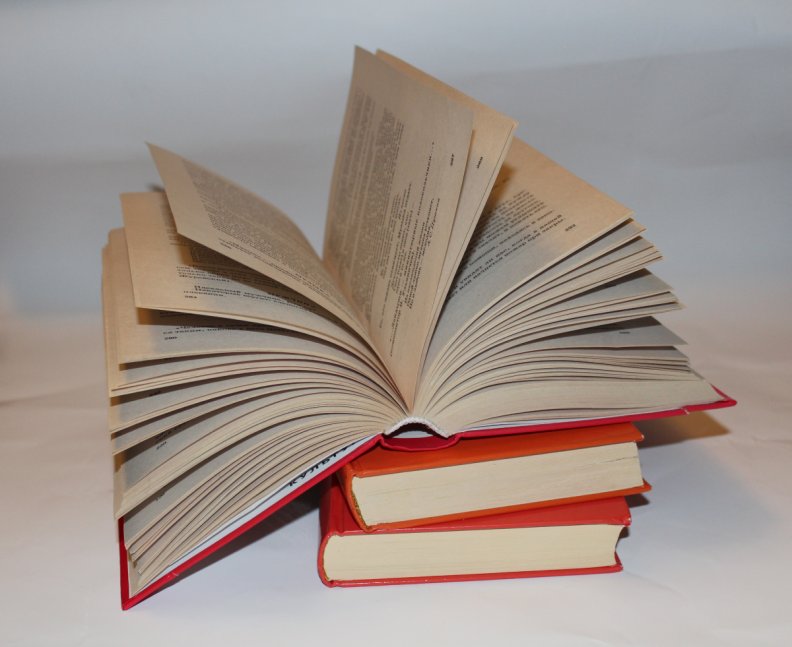 Plan der Stunde:
Wiederholung 
Fakten über Bücher
Ein Gedicht über ein Buch
Übungen
Selbständige Arbeit
Wiederholung:
Was ist falsch?
1. Schiller, Goethe, Mozart, Heine.
2. A. Nawai, A.Kodiri, A.Temur, Sulfija. 
3. Mozart, A.Kodiri, H. Hesse, J.W. Goethe.
4.  A.Nawai, Sulfija, Bobur, S.Bach.
Wiederholung:
Welches Bild passt nicht zur Reihe?
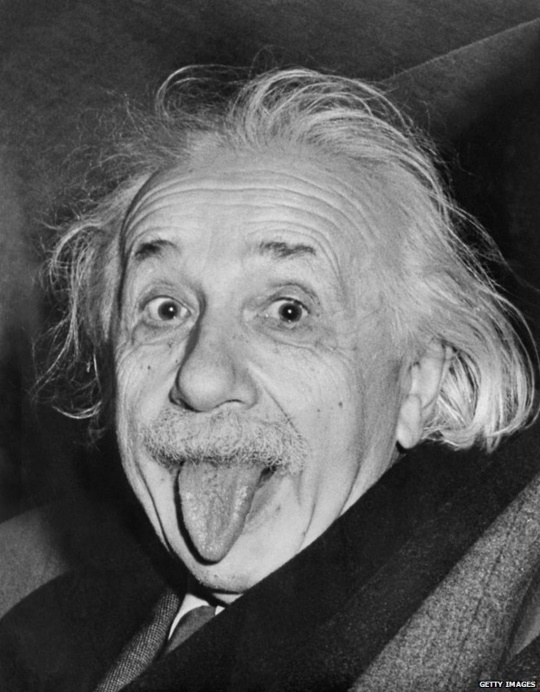 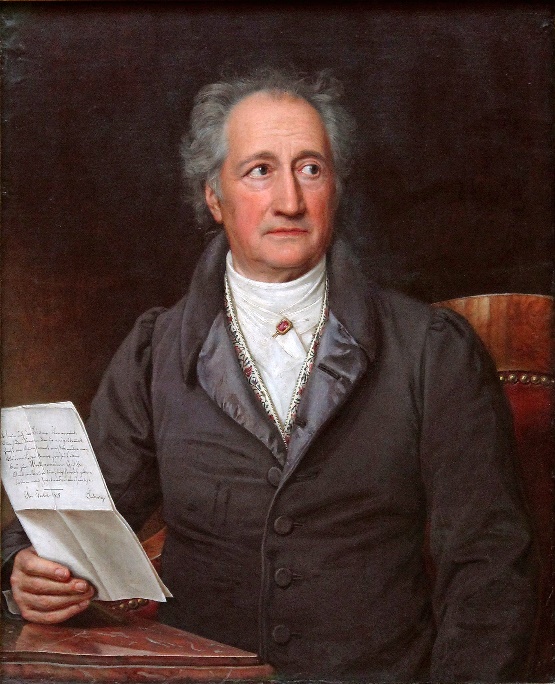 Wiederholung:
Welches Bild passt nicht zur Reihe?
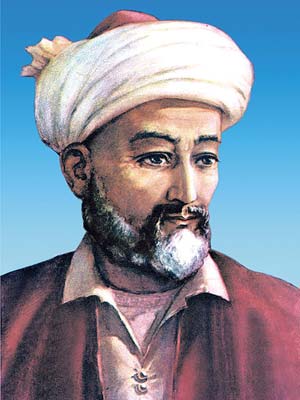 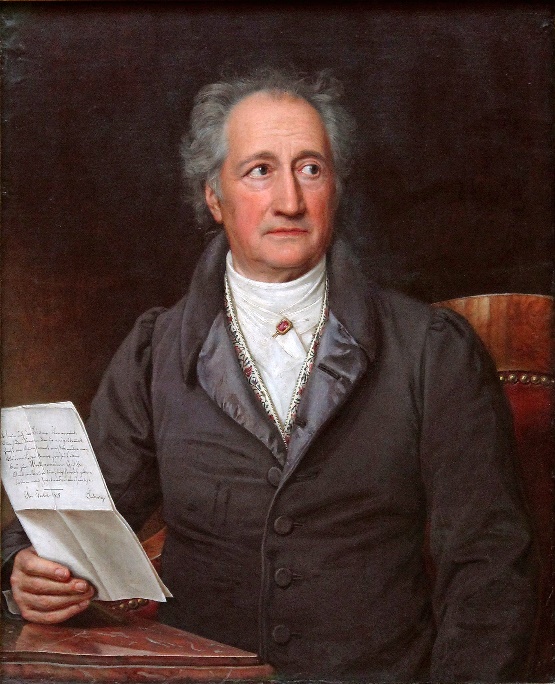 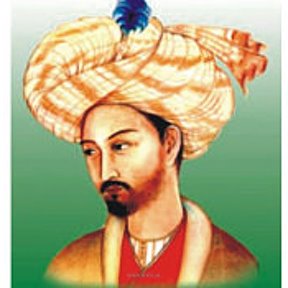 Wiederholung:
Welches Bild passt nicht zur Reihe?
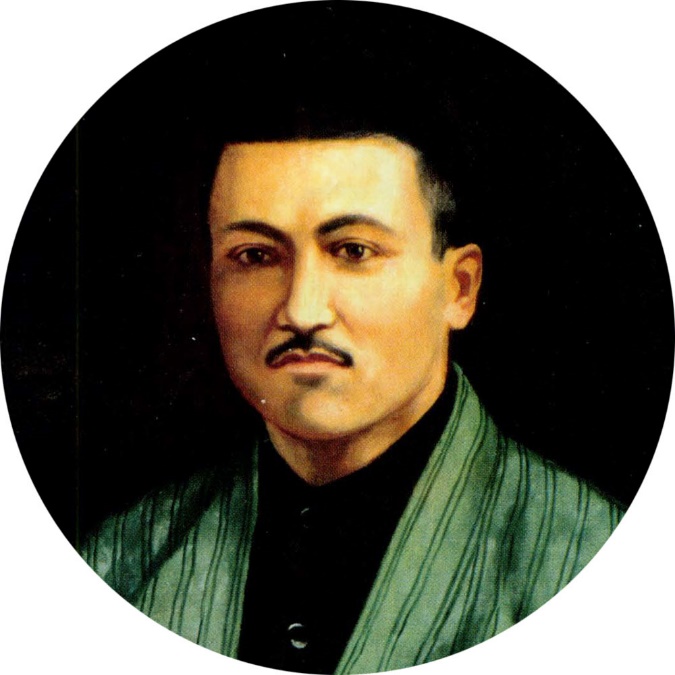 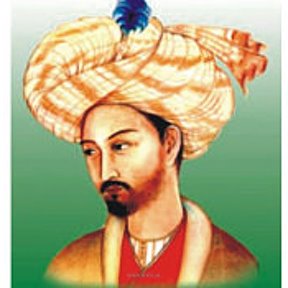 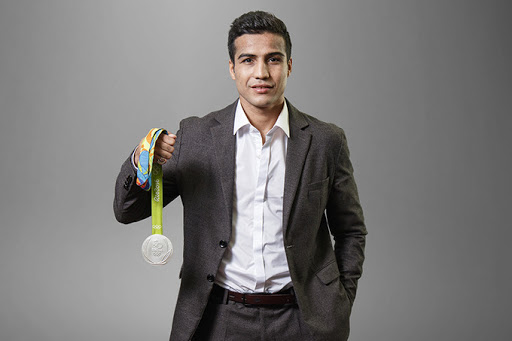 Wiederholung:
Welches Bild passt nicht zur Reihe?
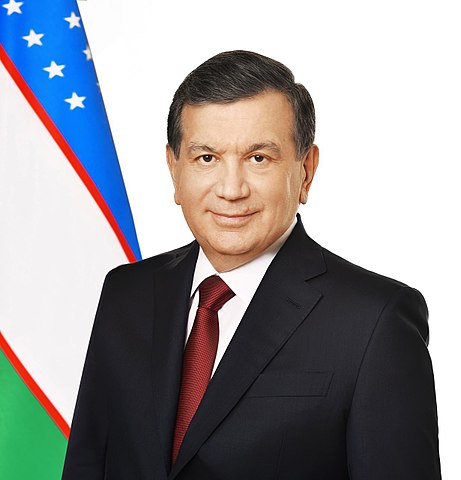 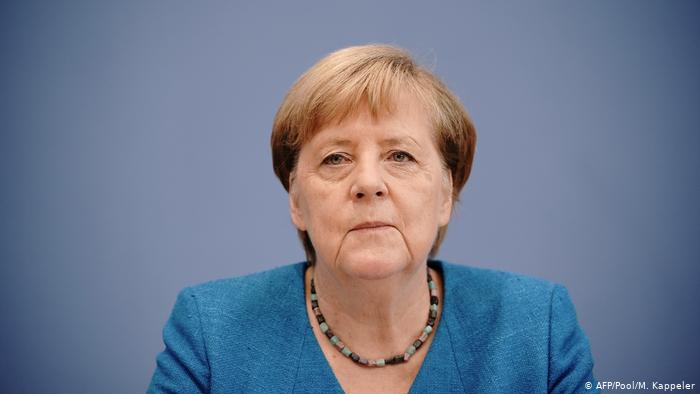 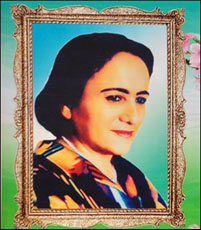 Wiederholung:
Welches Bild passt nicht zur Reihe?
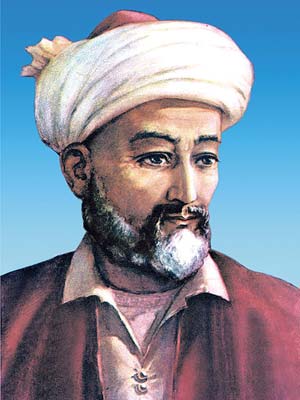 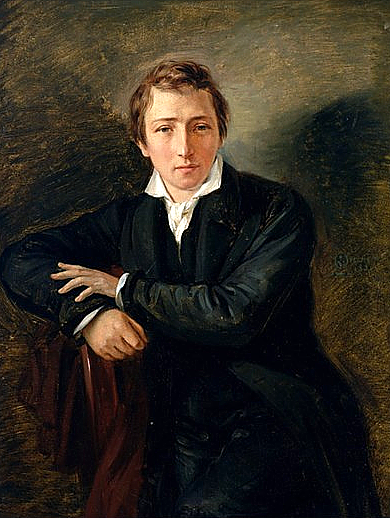 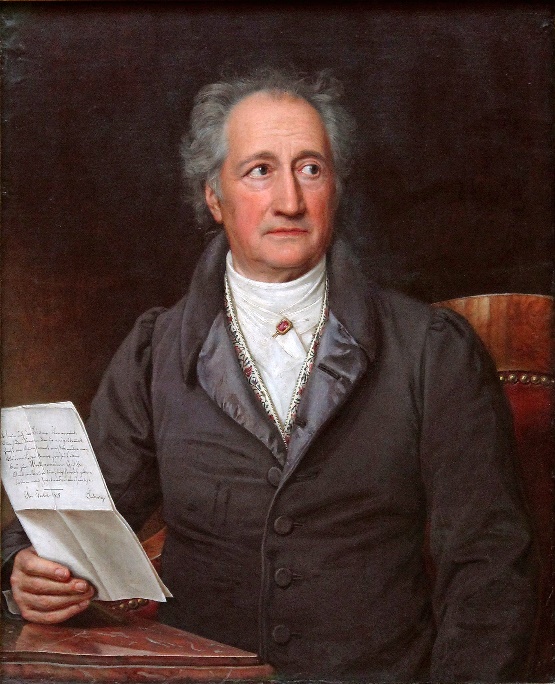 Die Bücher
Die ersten Bücher schufen die Ägypter vor 4500 Jahren. Sie schrieben auf Papyrusrollen.
Die Bücher, so wie wir sie kennen, erfanden die Römer. Dabei verwendeten sie besonders behandelte Tierhäute, Pergament genannt, für die Buchseiten.
Wie kann das Buch sein?
aktuell
alt
lesen
informativ
Ein Buch
modern
kaufen
spannend
leihen
interessant
Bücher kann man …
mitnehmen    
essen
anziehen
lesen
durchblättern
schreiben 
fliegen 
finden
Bücher kann man lesen
Man kann – mumkin 
Kitoblarni o‘qish mumkin.
Kitoblarni yozish mumkin.

Kitoblarni varaqlash mumkin.
Kitoblarni birga olib yurish mumkin.
Kitoblarni topish mumkin .
Bücher kann man schreiben
Bücher kann man durchblättern
Bücher kann man mitnehmen
Bücher kann man finden
Hörverstehen:
S.15 Üb.3
Ein Buch und ein Kind unterhalten sie sich.
Ergänzen sie  was Buch sagt.
Hörverstehen:
Bücher kann man lesen ,
Bücher kann man angucken ,
Bücher kann man mitnehmen
auf eine große, große Reise.
Keine schlechte Idee!
Mmmmm!
Hör bloß auf!
Ich glaub, du spinnst!
Oh, sehr schön!
Hörverstehen:
Bücher kann man immer wieder lesen,
Bücher kann man gemütlich durchblättern ,
Bücher kann man einpacken
und überall mit hinnehmen .
Keine schlechte Idee!
Mmmmm!
Hör bloß auf!
Ich glaub, du spinnst!
Oh, sehr schön!
Hörverstehen:
Keine schlechte Idee!
Bücher kann man schön finden ,
Bücher kann man schrecklich schön finden ,
Bücher kann man eigentlich
richtig lieb haben .
Mmmmm!
Hör bloß auf!
Ich glaub, du spinnst!
Oh, sehr schön!
Hörverstehen:
Bücher kann man streicheln ,
Bücher kann man anknabbern .
Keine schlechte Idee!
Mmmmm!
Hör bloß auf!
Ich glaub, du spinnst!
Oh, sehr schön!
Hörverstehen:
Keine schlechte Idee!
Bücher kann man
im hohen Bogen in die Ecke schmeißen .



Verzeihung!
Mmmmm!
Hör bloß auf!
Ich glaub, du spinnst!
Oh, sehr schön!
Selbständige Arbeit:
Ende der Stunde
Unsere Stunde ist zu Ende.

Danke für Aufmerksamkeit!

Auf Wiedersehen!